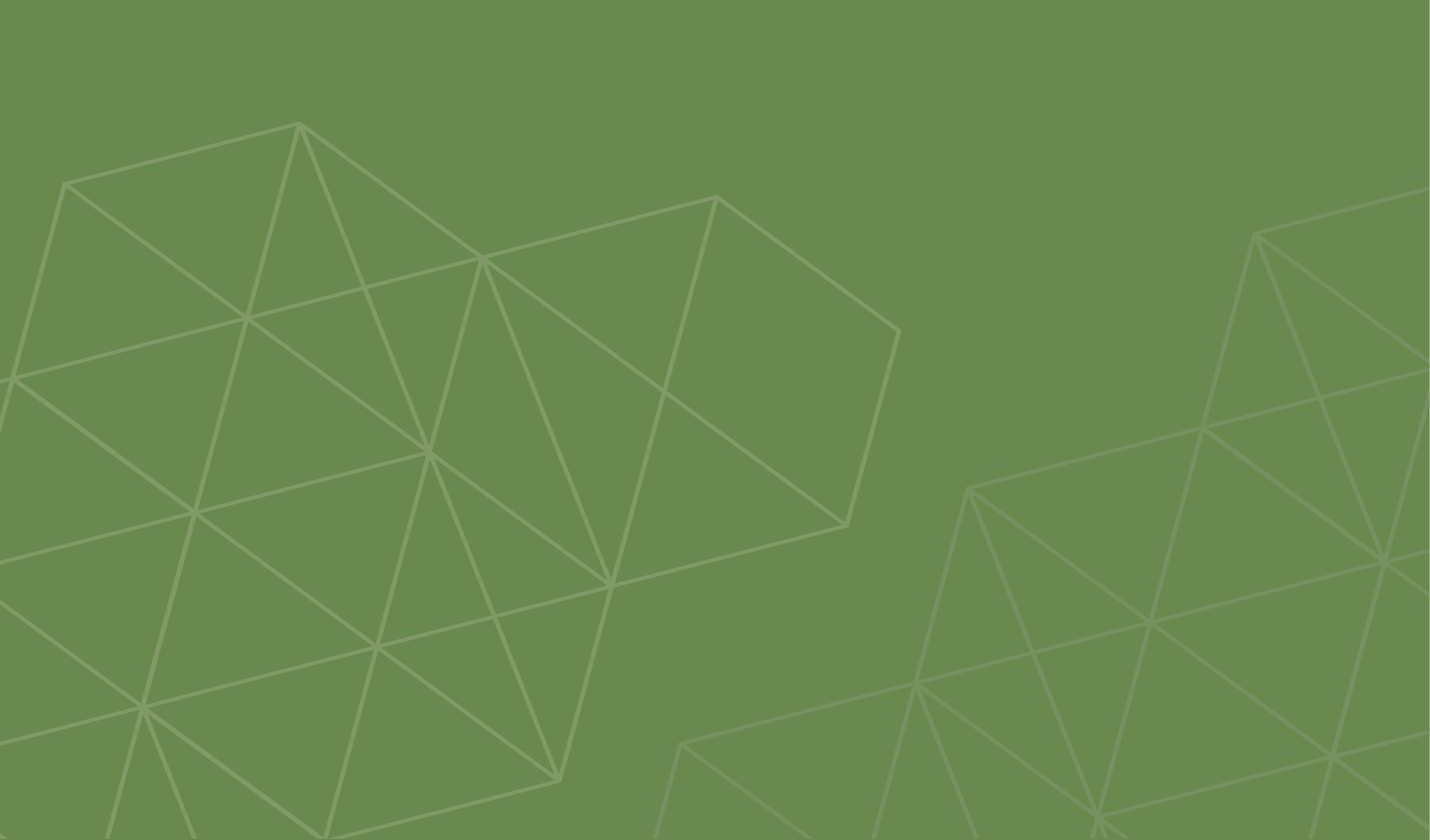 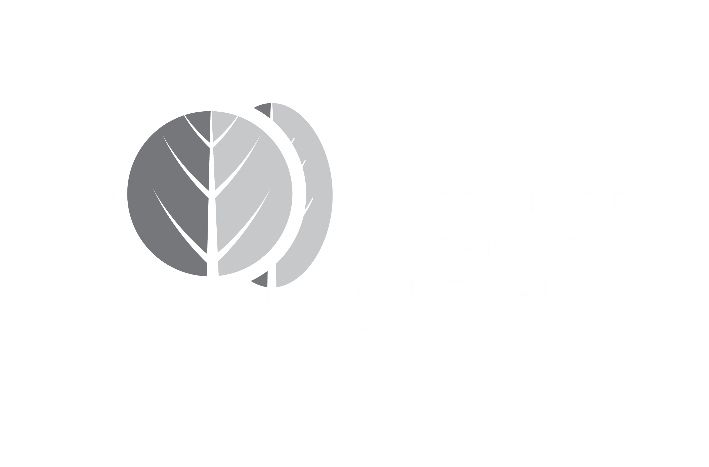 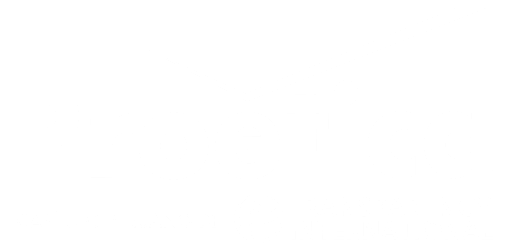 TRIPLE TRATAEstudio comparativo de la legislación, políticas públicas y casos emblemáticos en materia de trata de personas
Ponente
PILAR SANTOS RAMÍREZ
Especialista legal del Programa Gobernanza Ambiental de Proética
psantos@proetica.org.pe
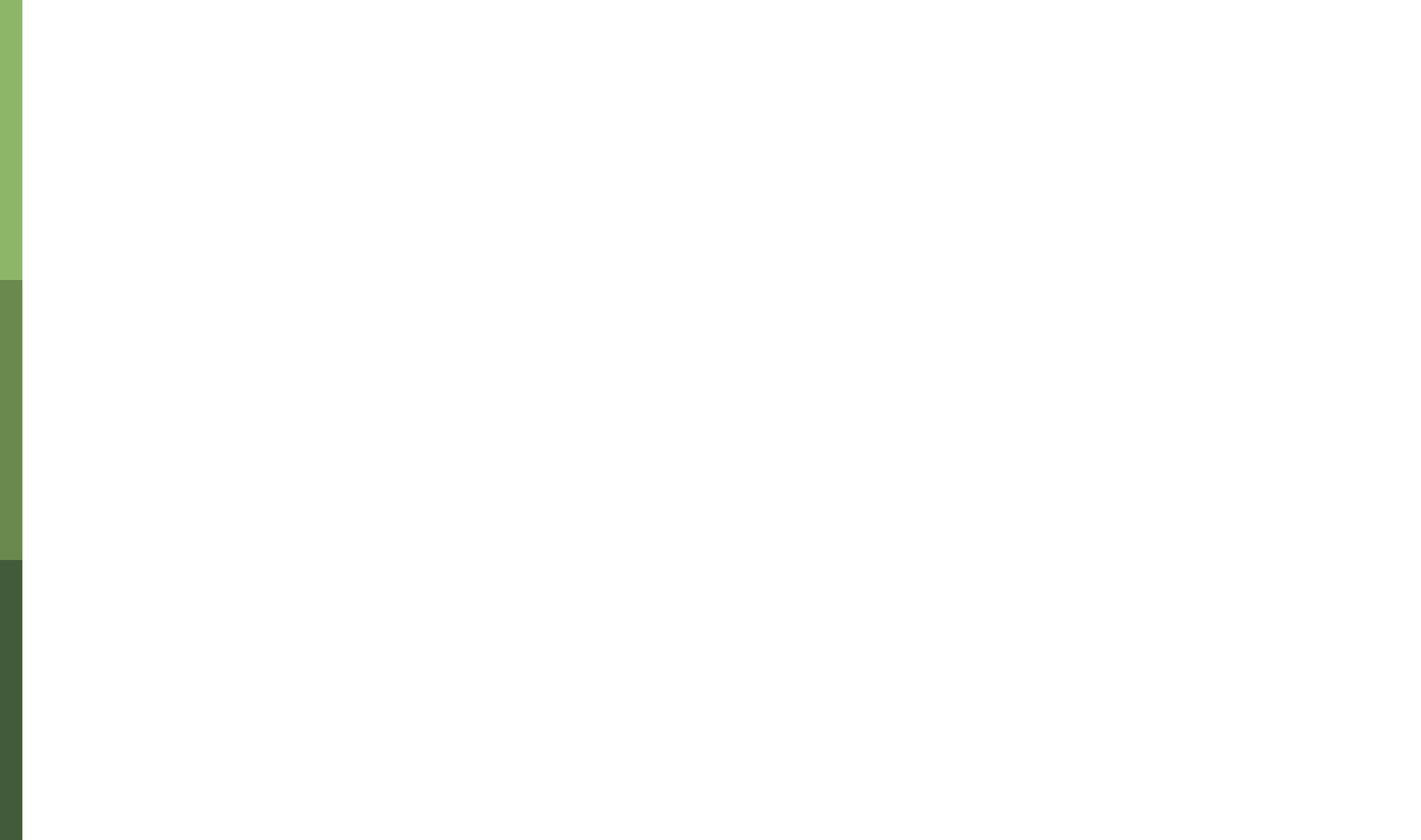 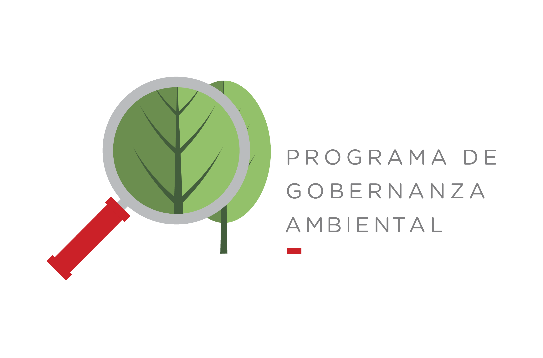 CRITERIOS
PROTOCOLO DE PALERMO
TIPO PENAL
PROTECCIÓN DE VÍCTIMAS
ESTADÍSTICAS
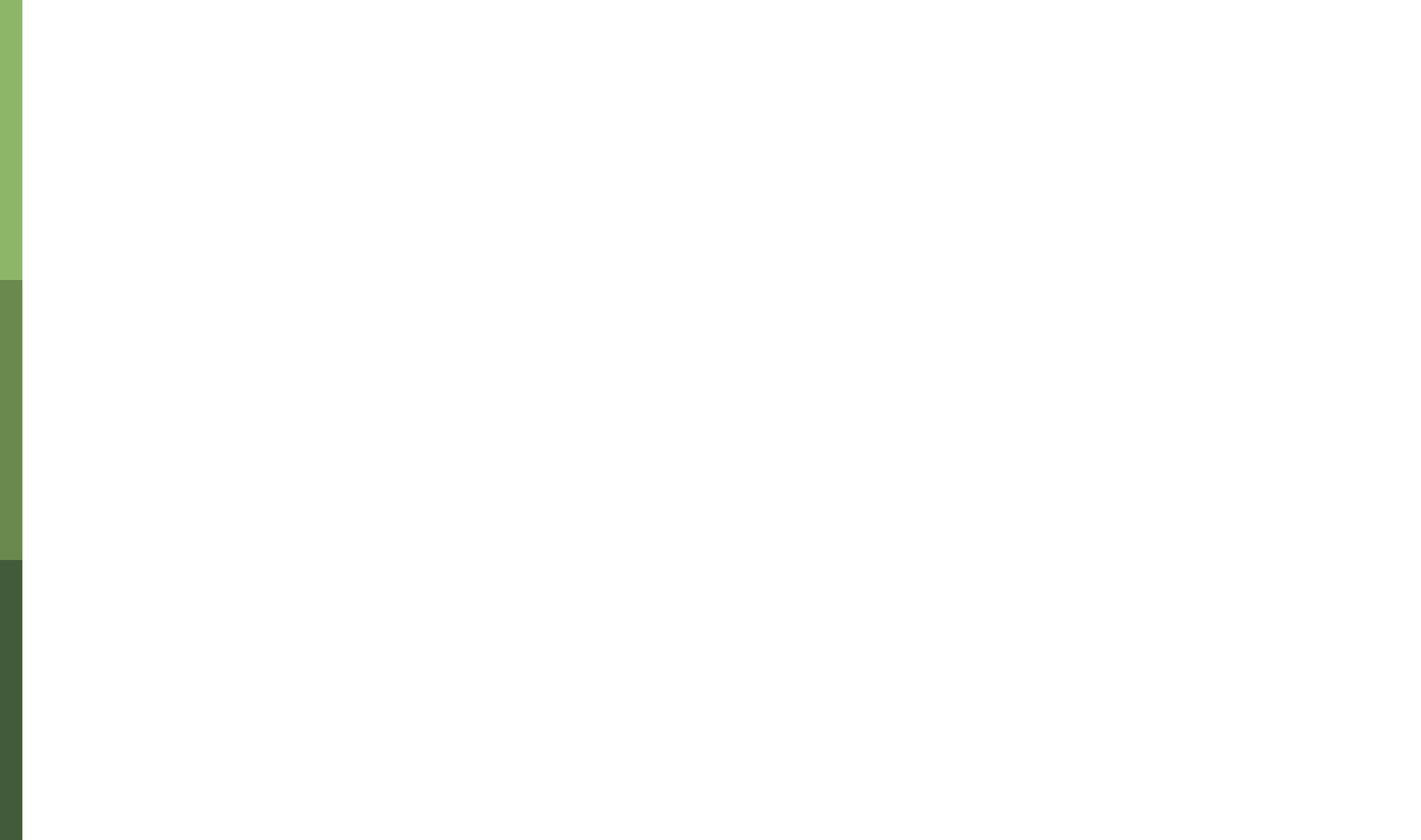 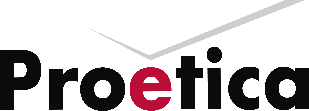 PROTOCOLO DE PALERMO
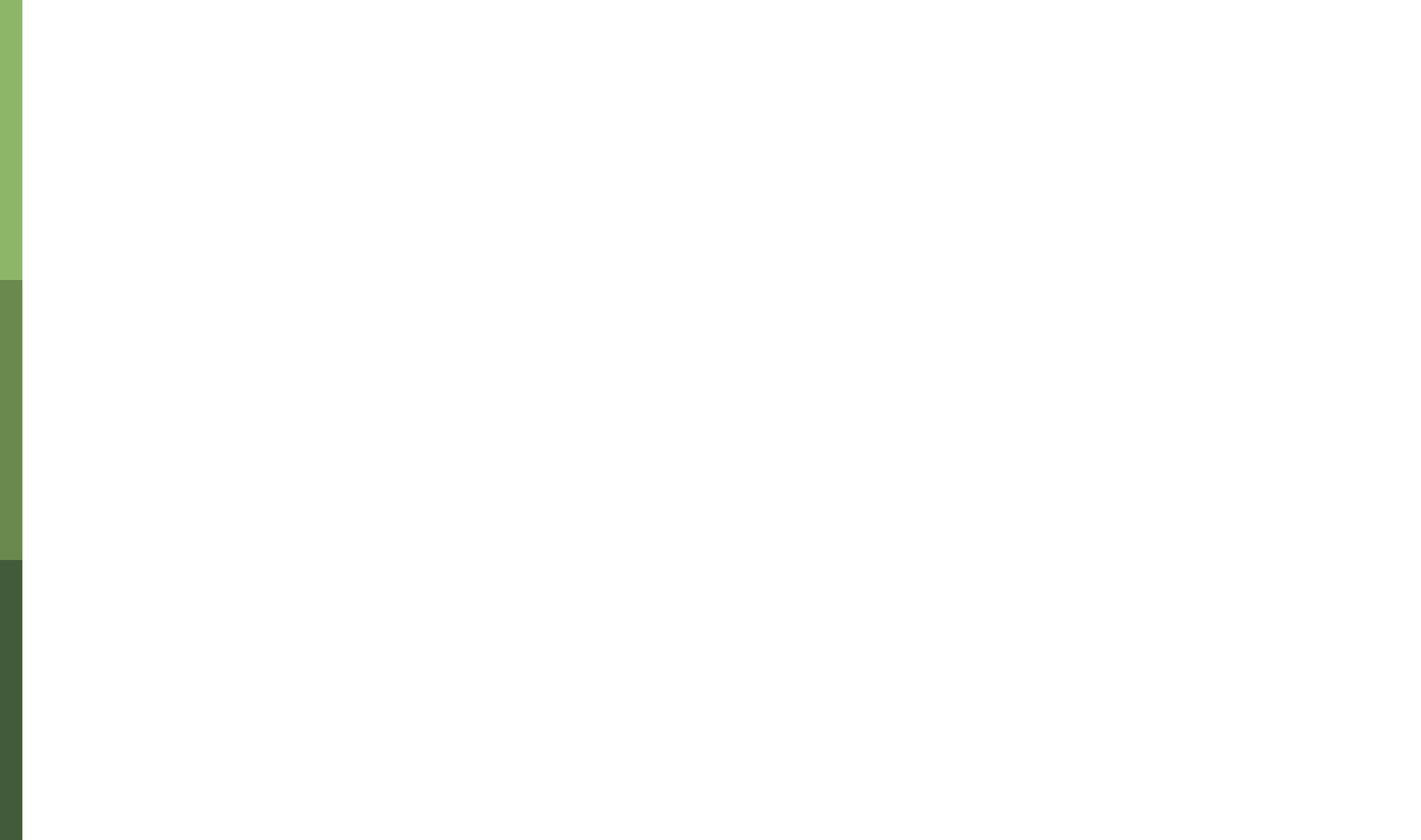 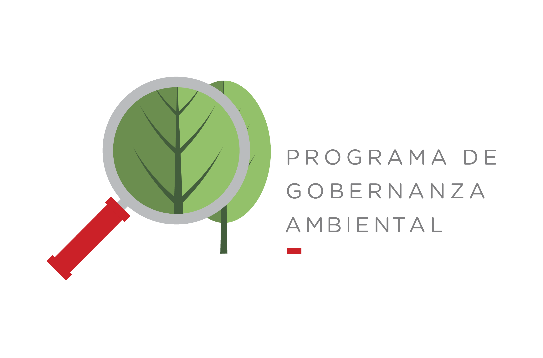 TIPO PENAL
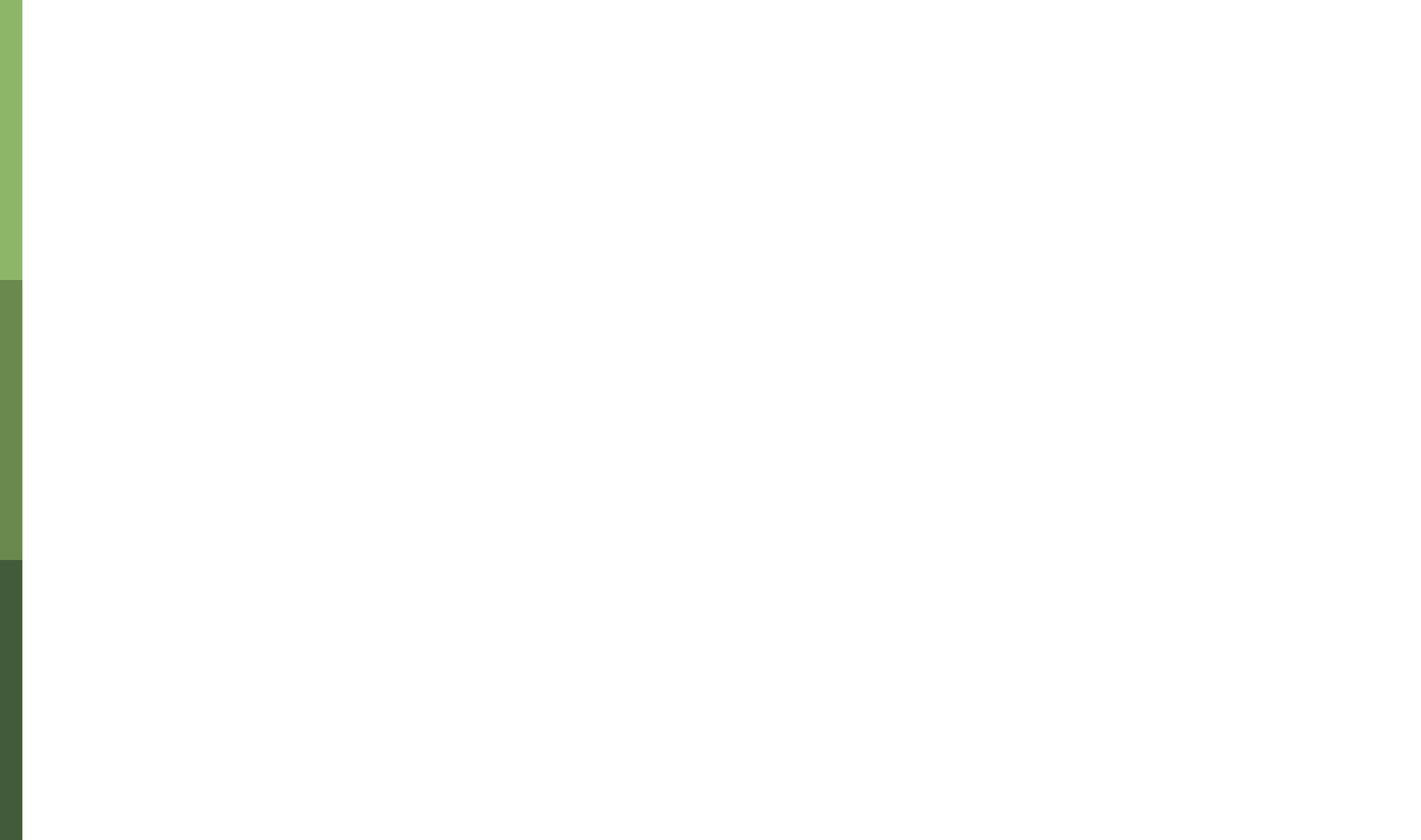 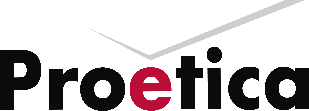 TIPO PENAL
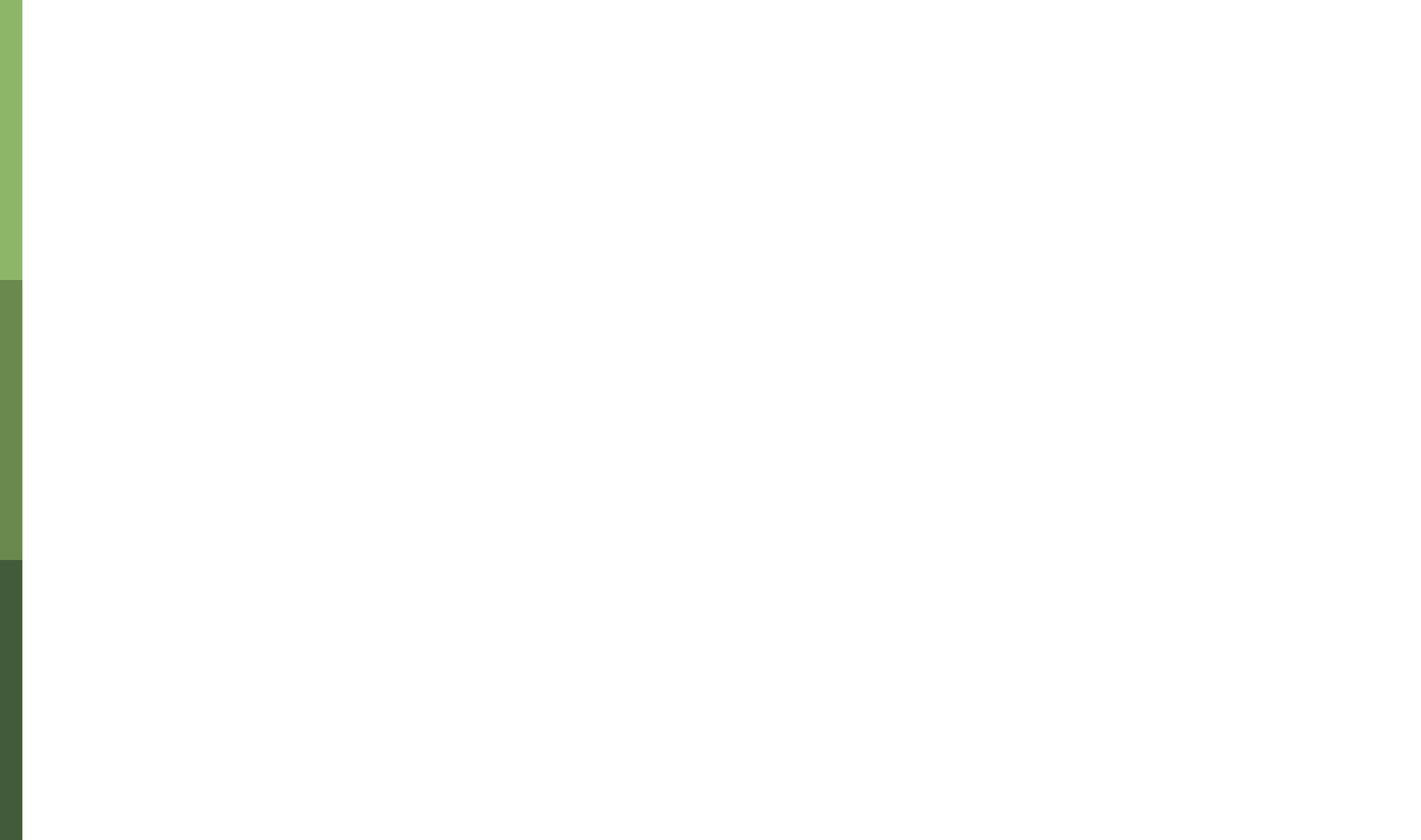 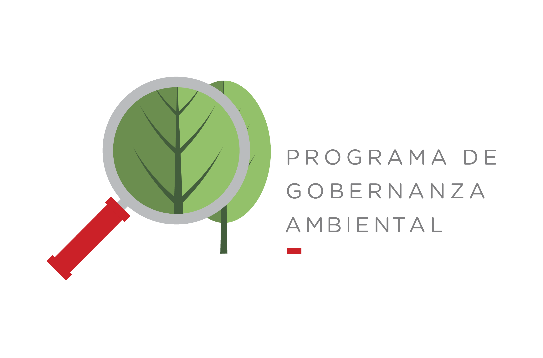 TIPO PENAL
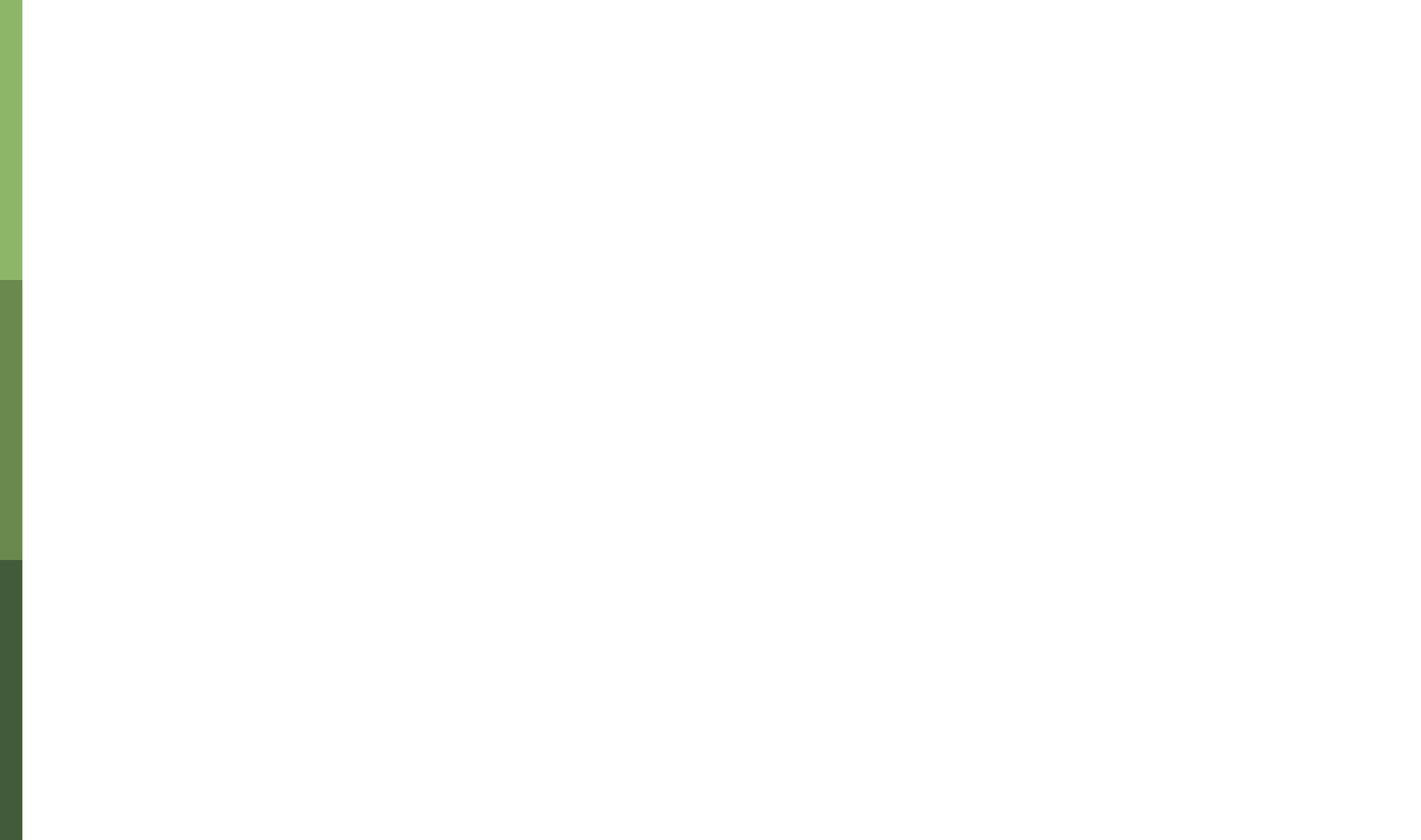 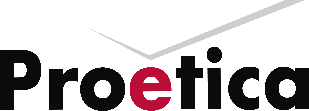 TIPO PENAL
TIPO PENAL
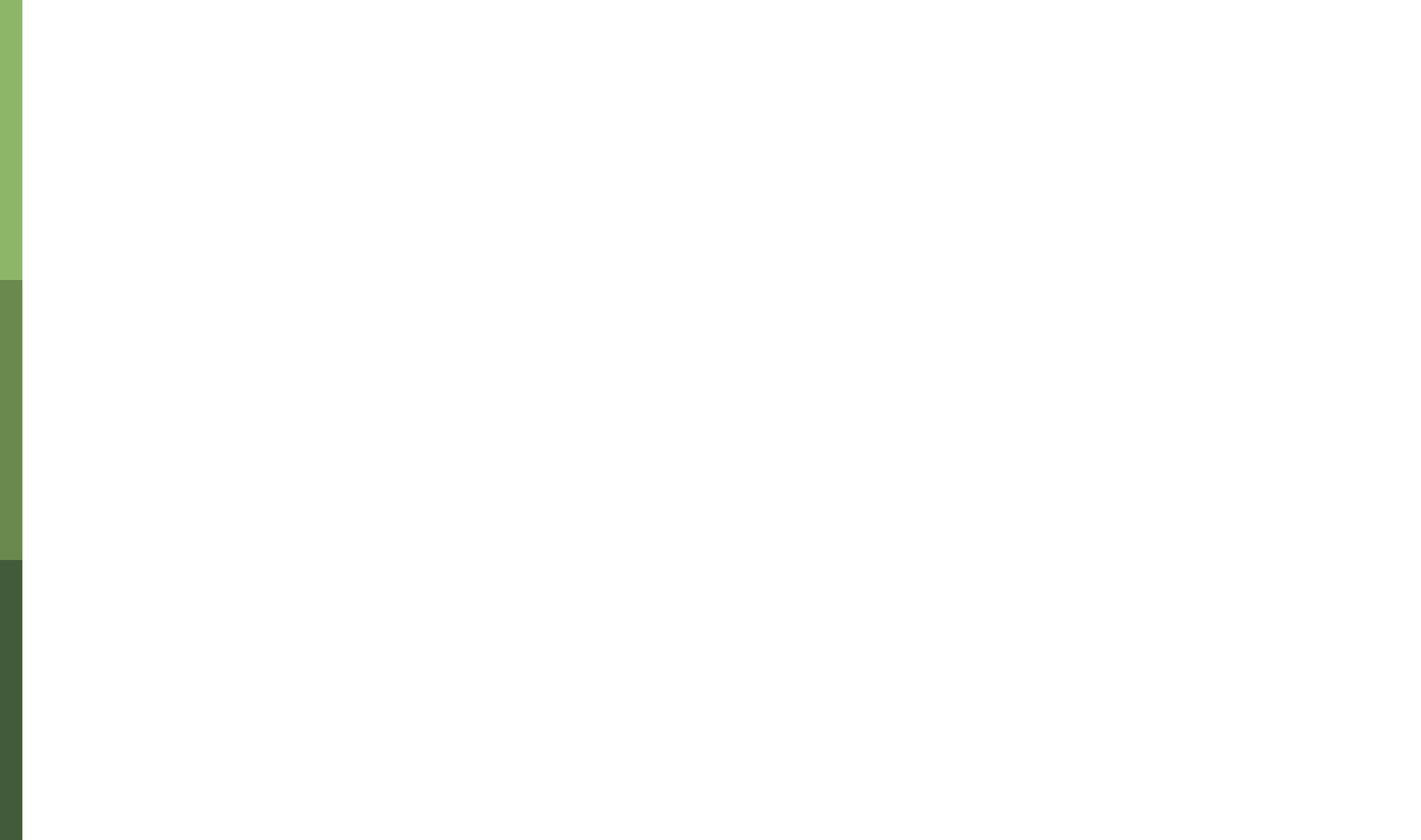 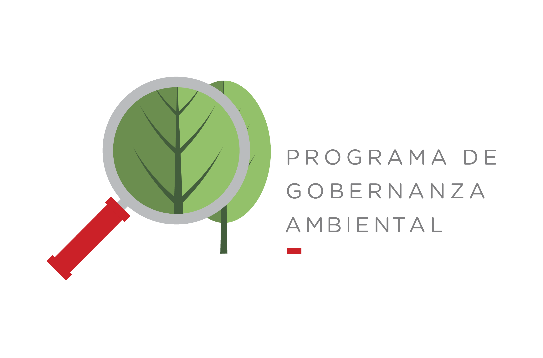 PROTECCIÓN DE VÍCTIMAS
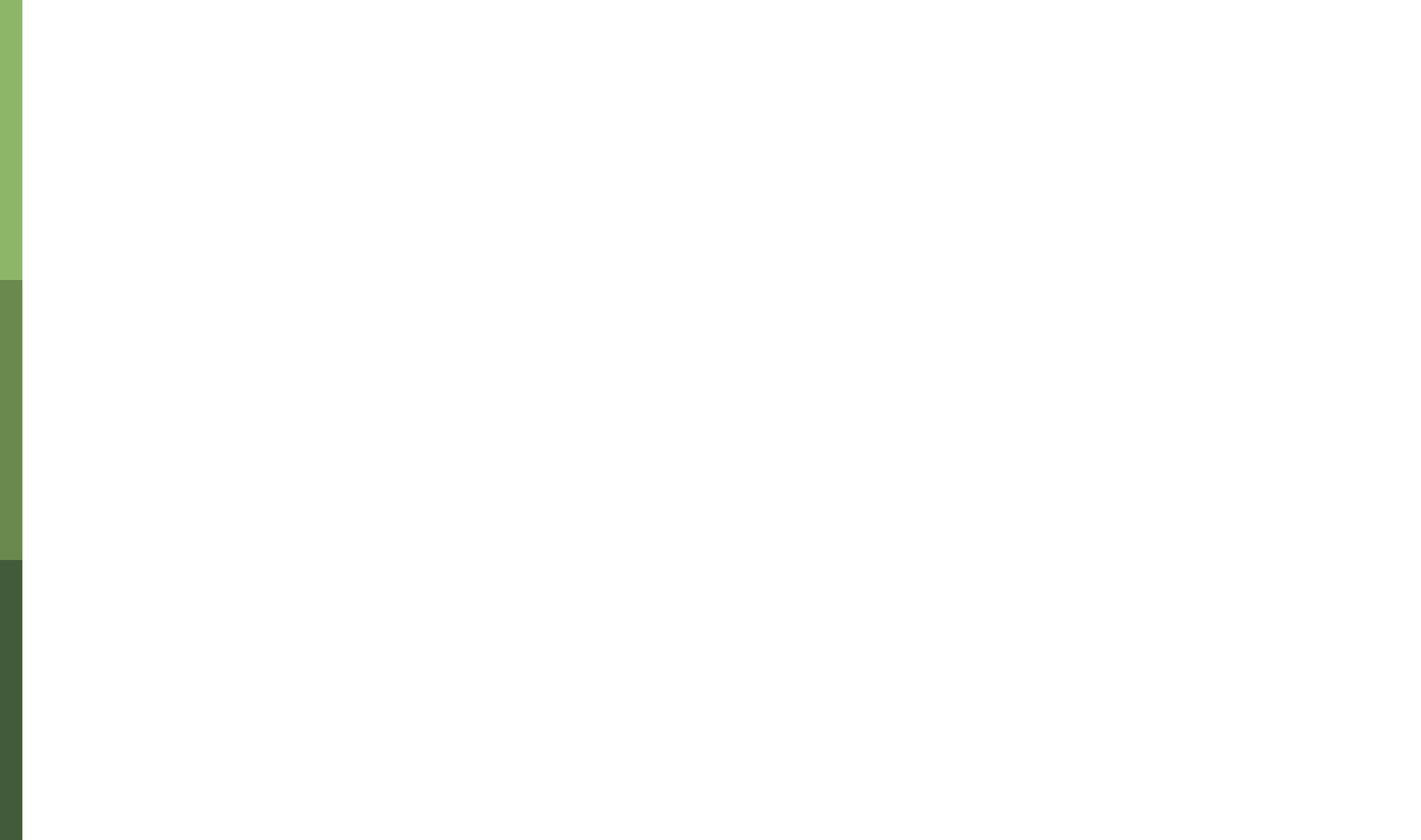 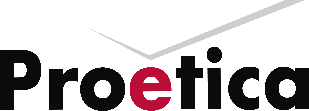 PROTECCIÓN DE VÍCTIMAS
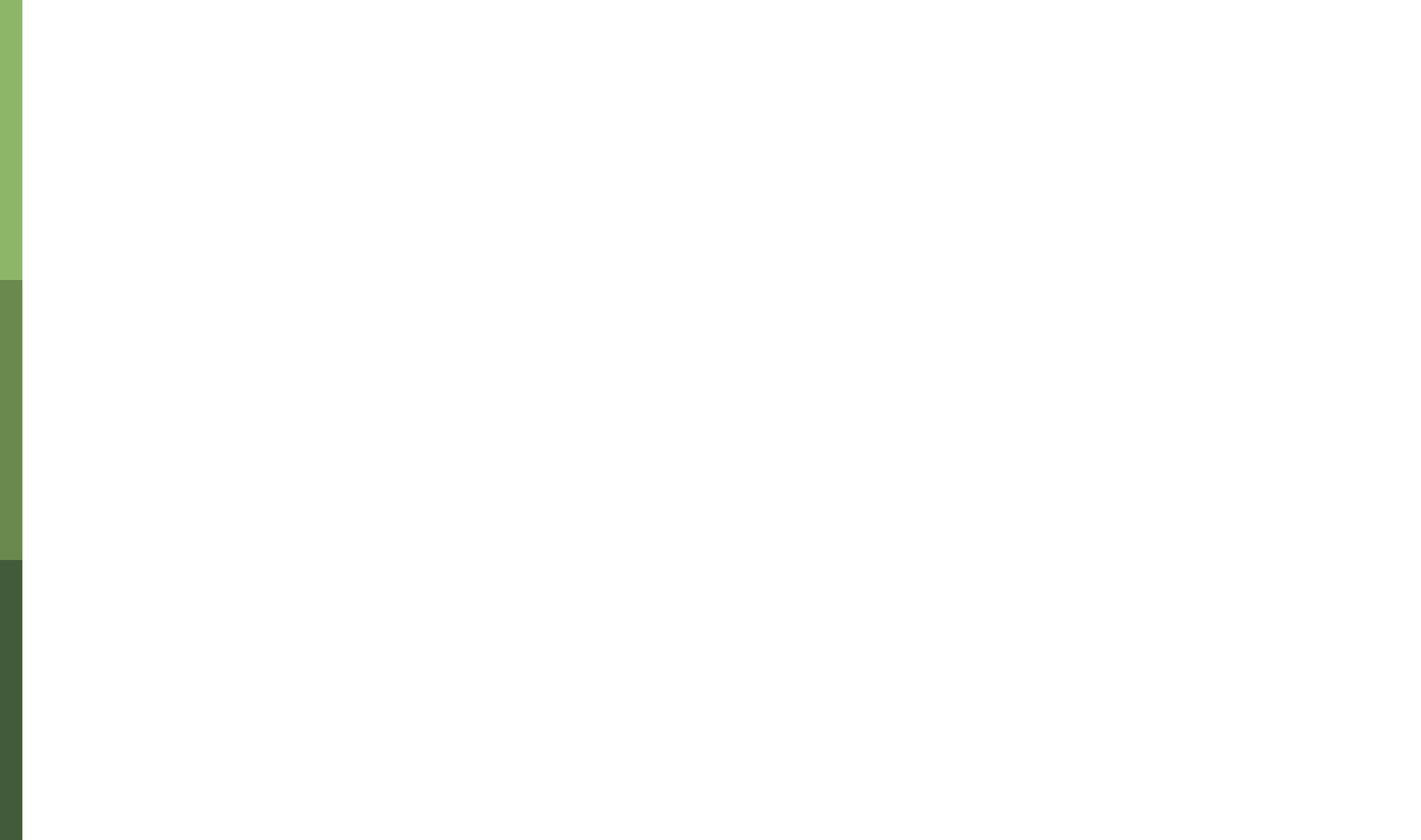 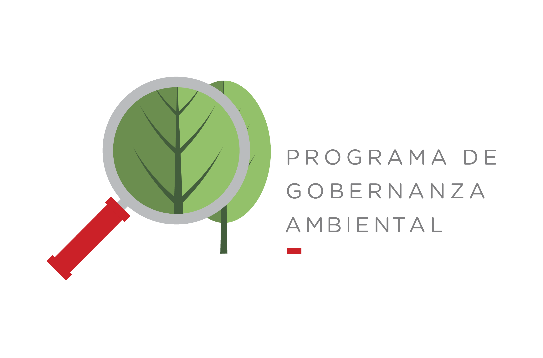 PROTECCIÓN DE VÍCTIMAS
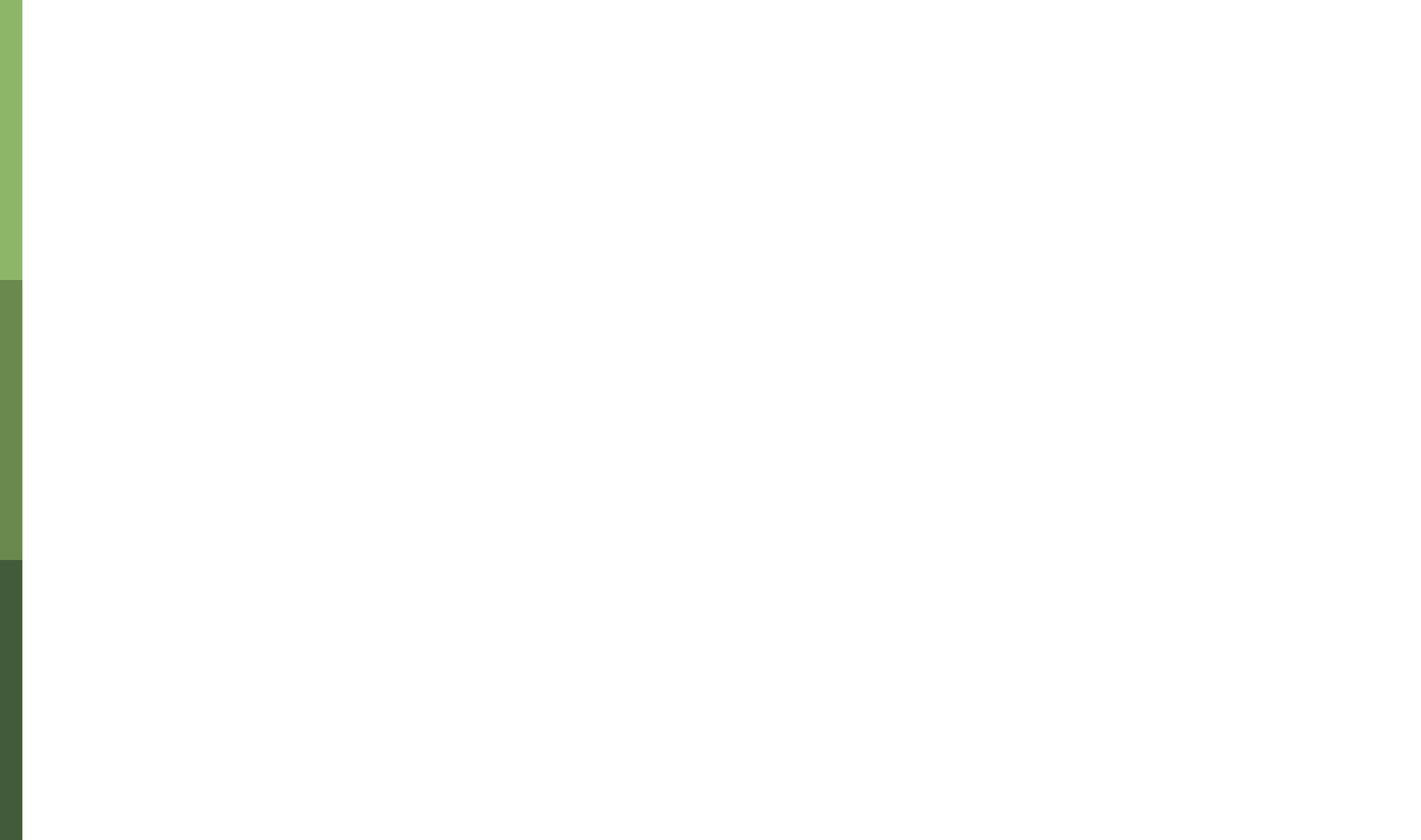 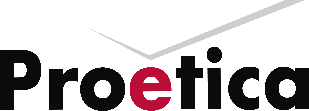 PROTECCIÓN DE VÍCTIMAS
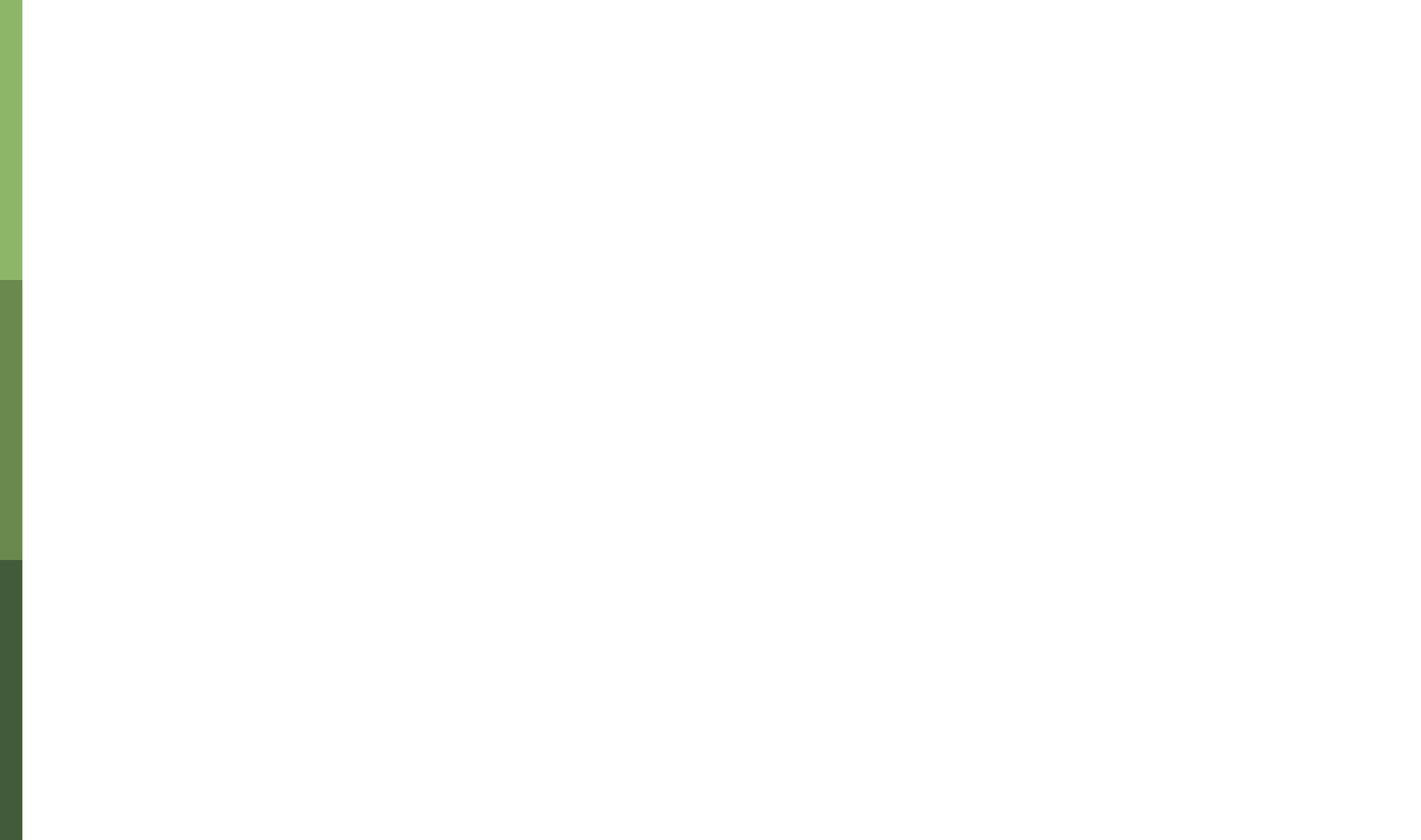 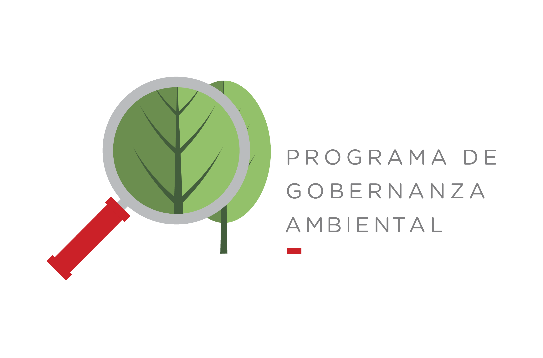 PREVENCIÓN Y COOPERACIÓN
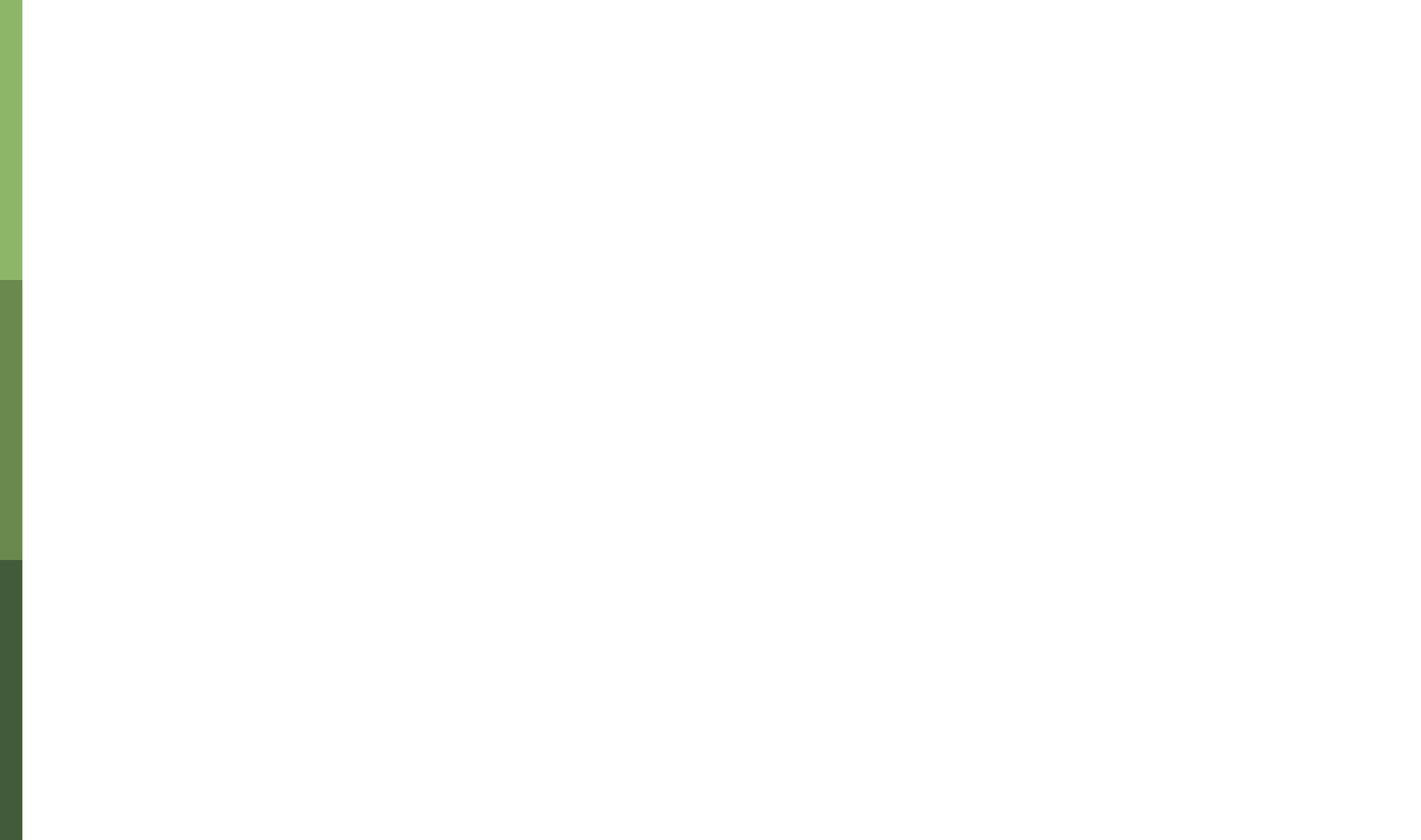 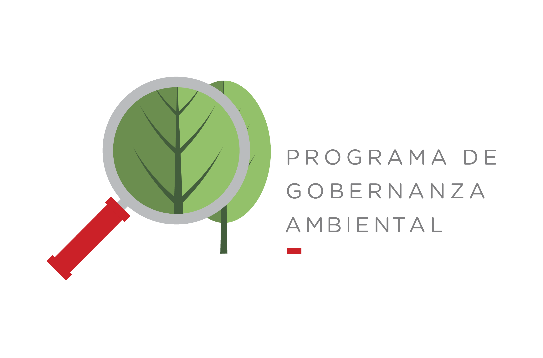 CASOS
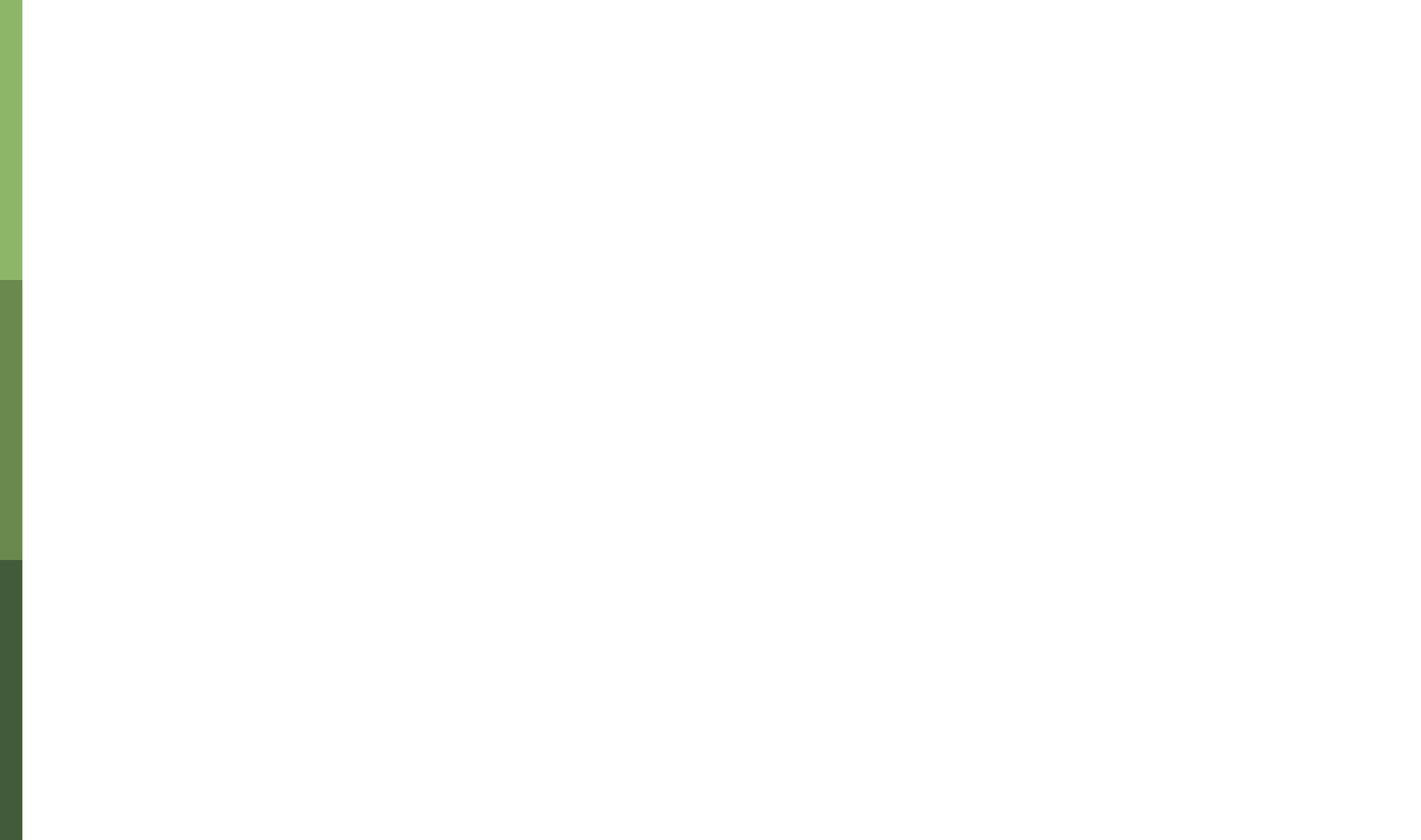 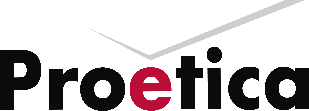 ESTADÍSTICAS
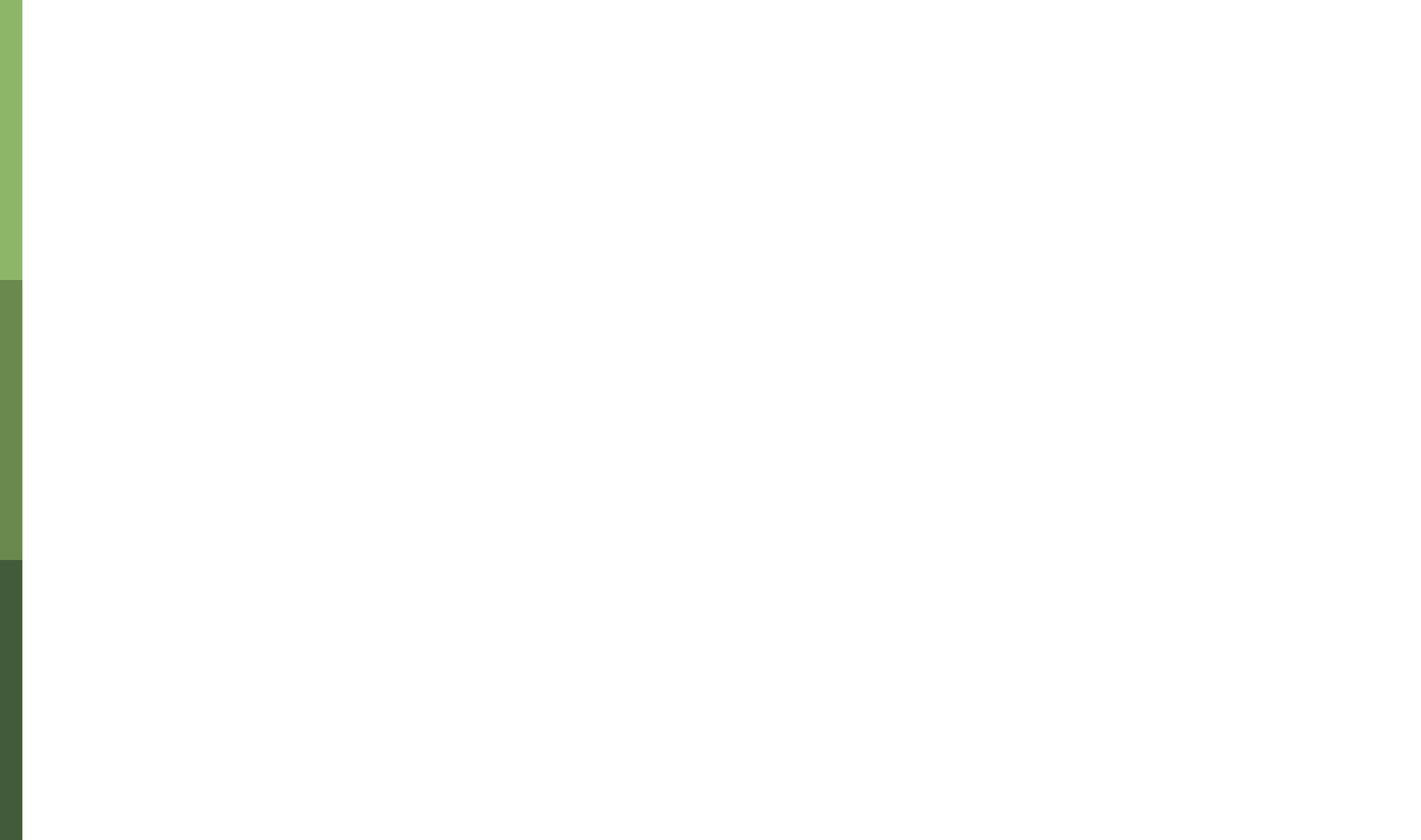 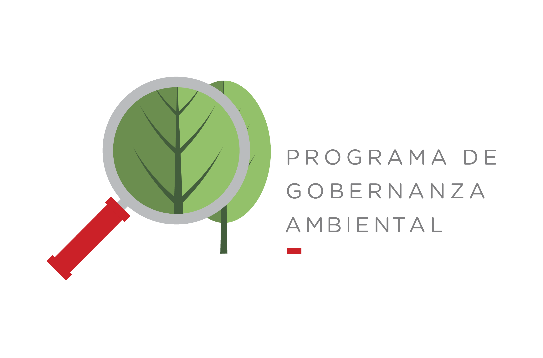 CONCLUSIONES
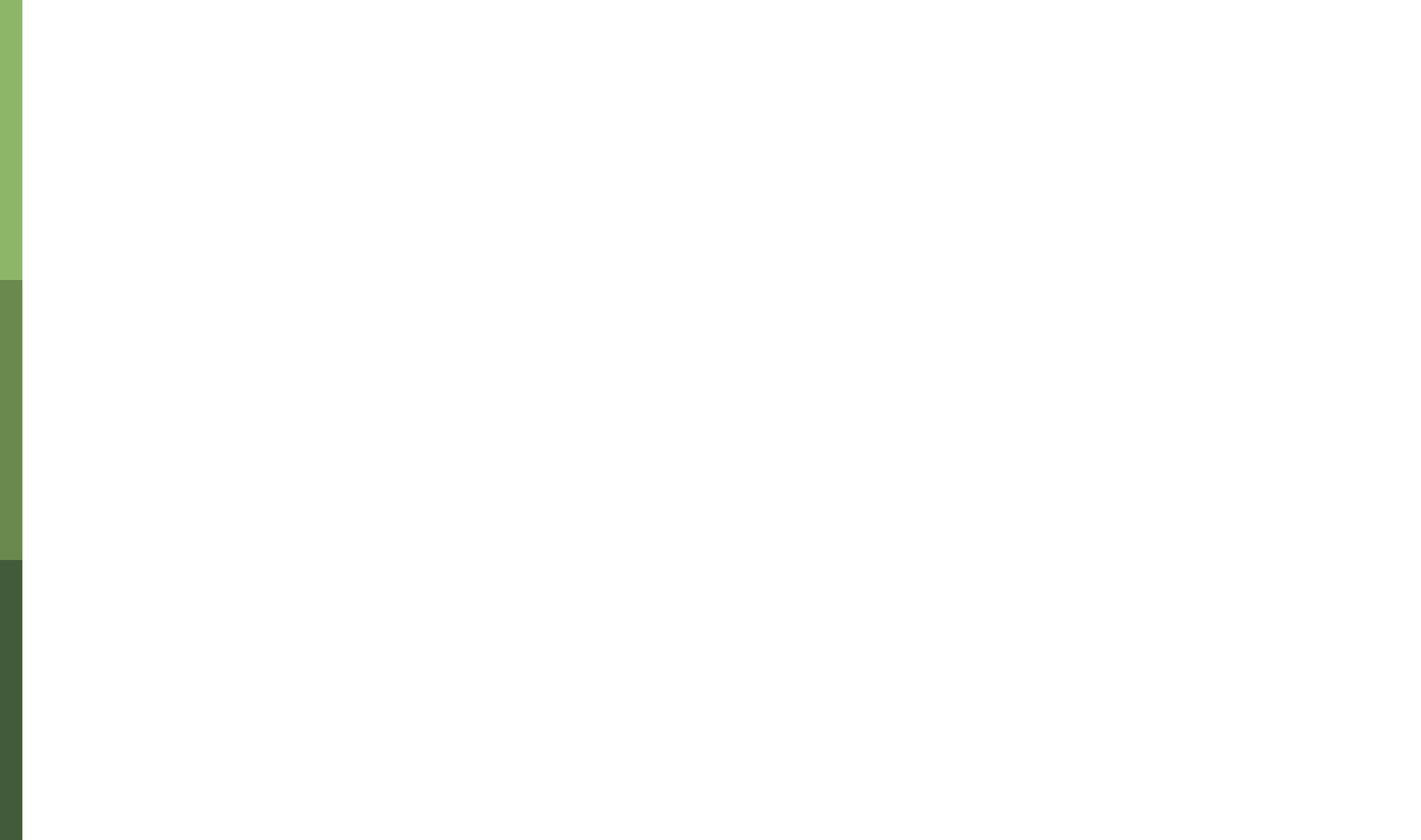 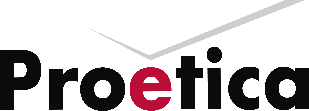 CONCLUSIONES
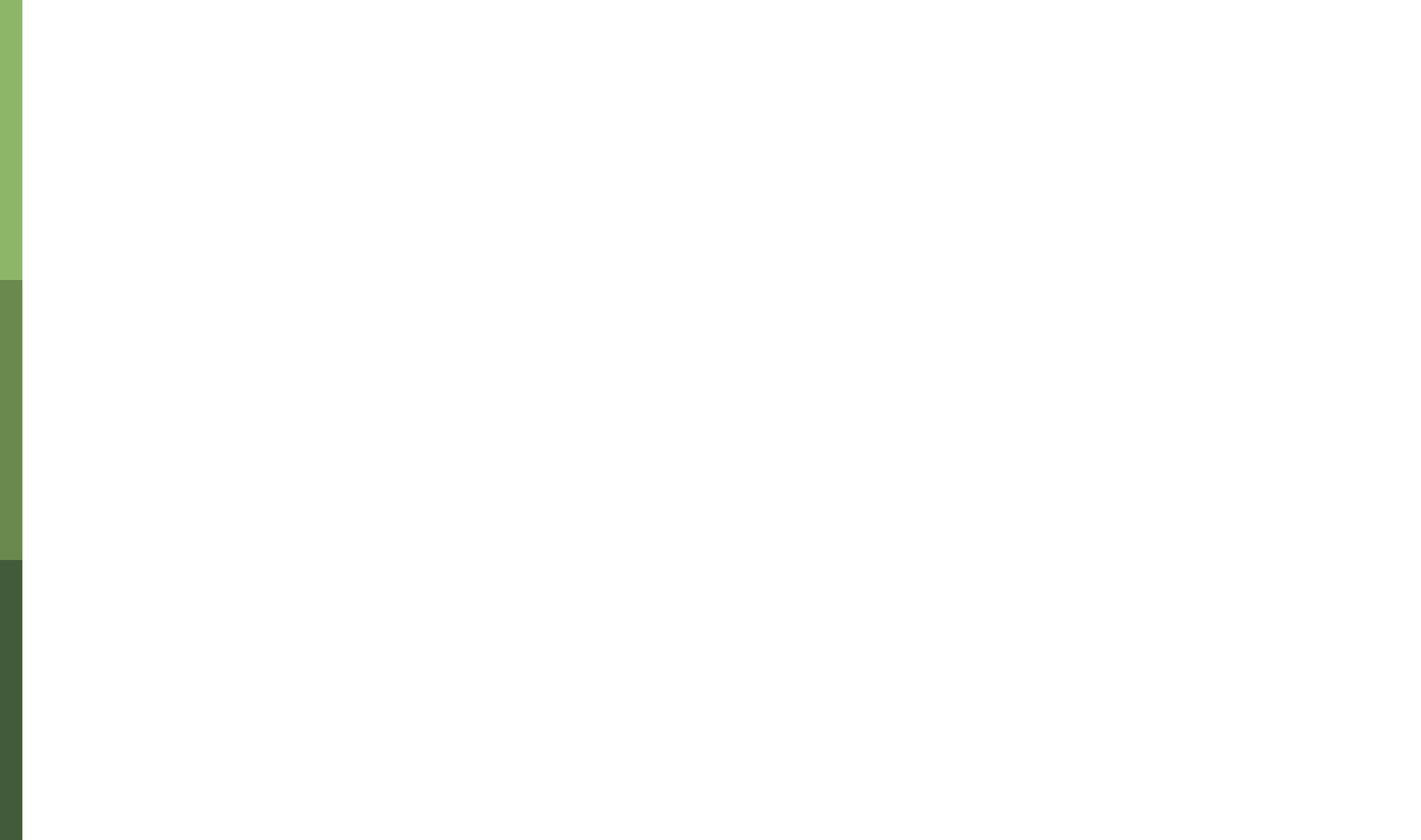 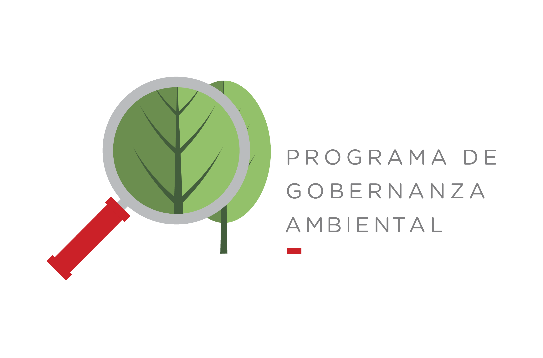 CONCLUSIONES
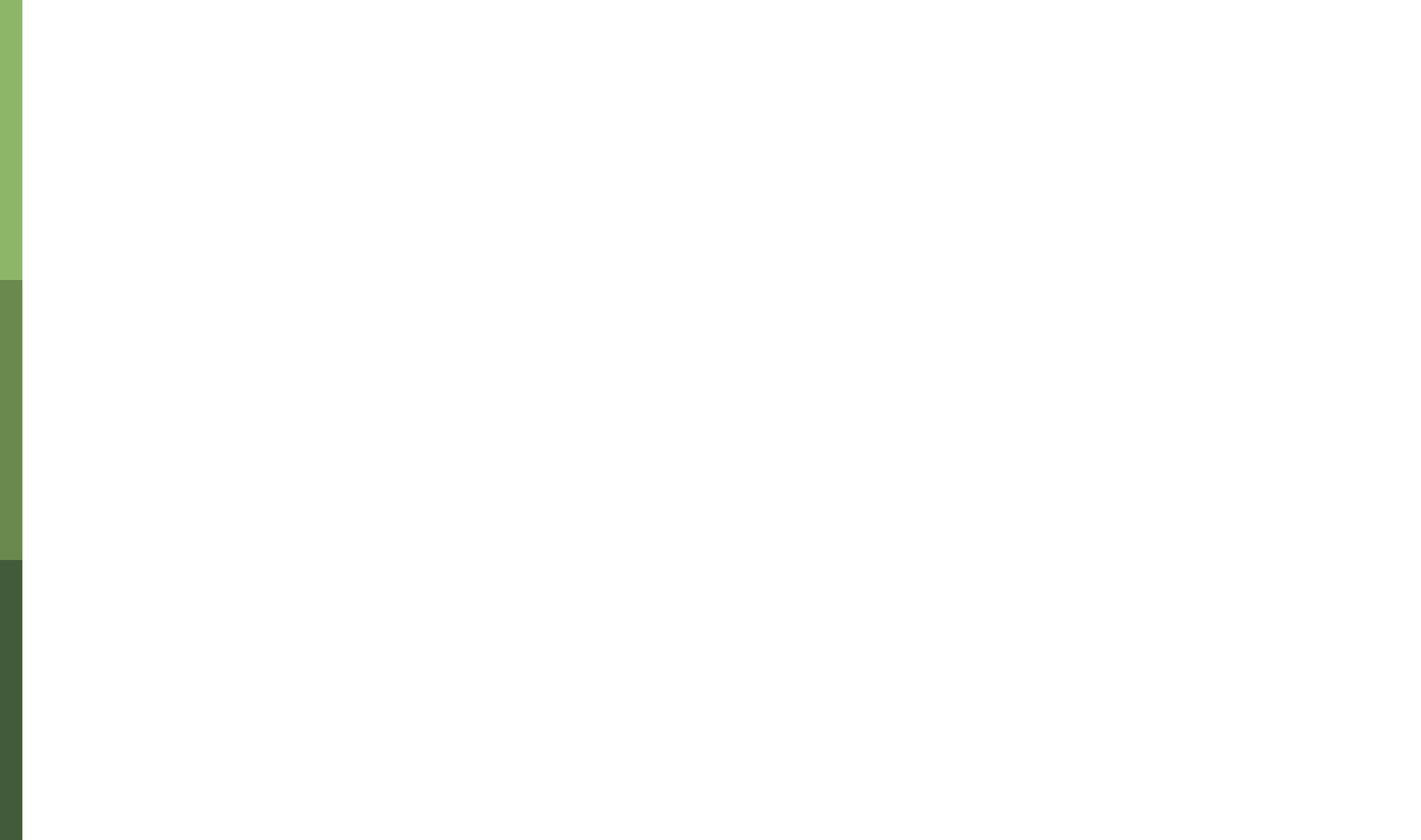 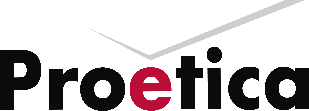 CONCLUSIONES
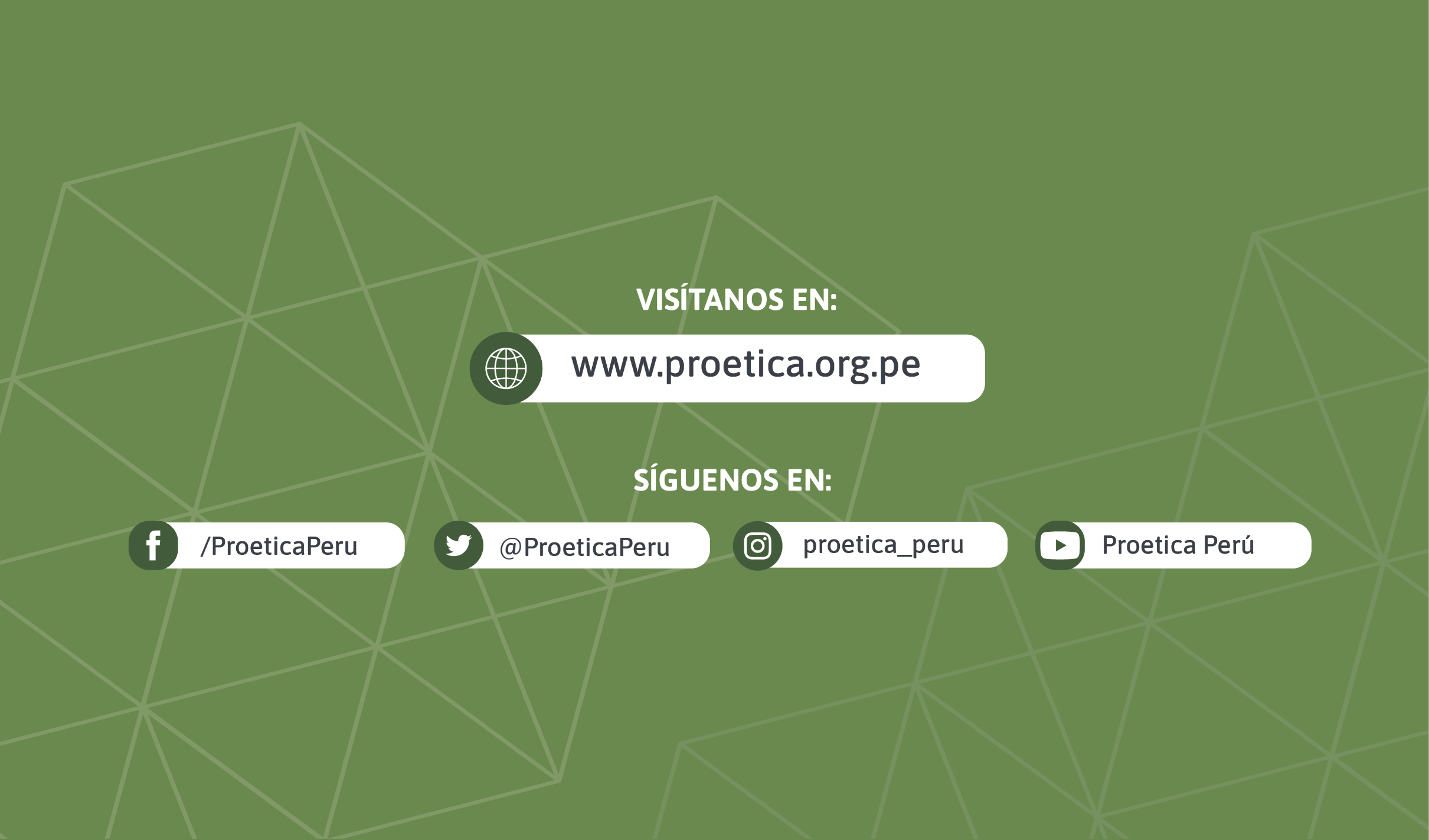